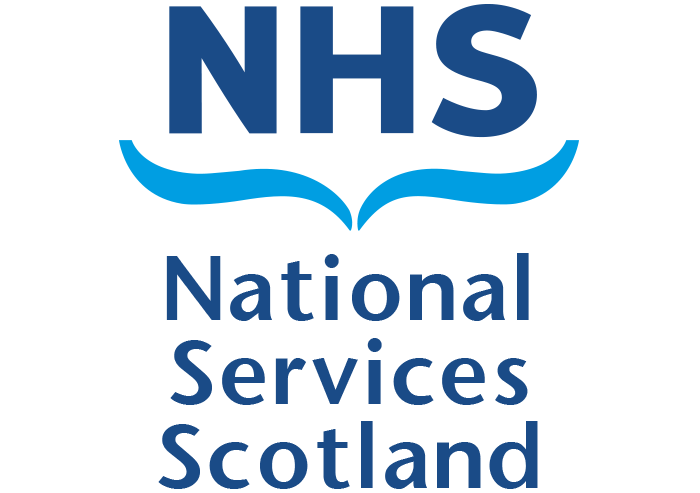 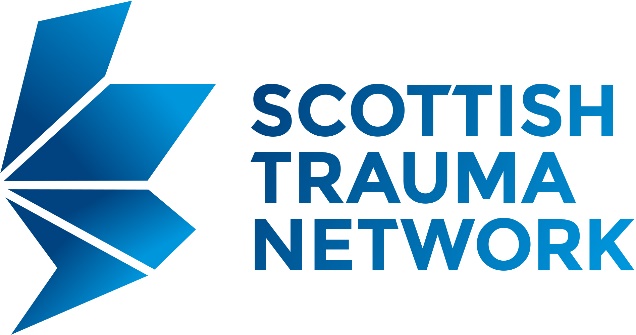 Dr Martin McKechnie
Consultant in Emergency Medicine
NHS Lothian
National Clinical Lead
Scottish Trauma Network 
NHS National Services Scotland
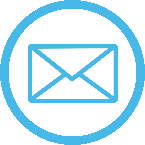 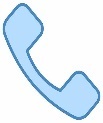 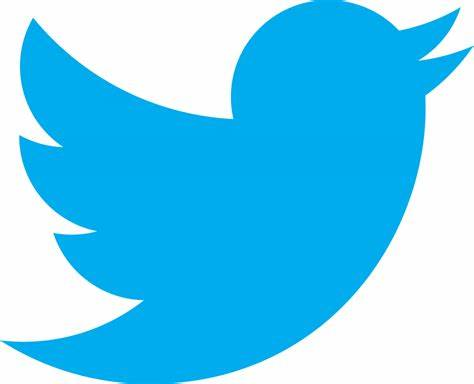 0131 314 1586
@ScotTraumaNwk
nss.scottrauma@nhs.scot
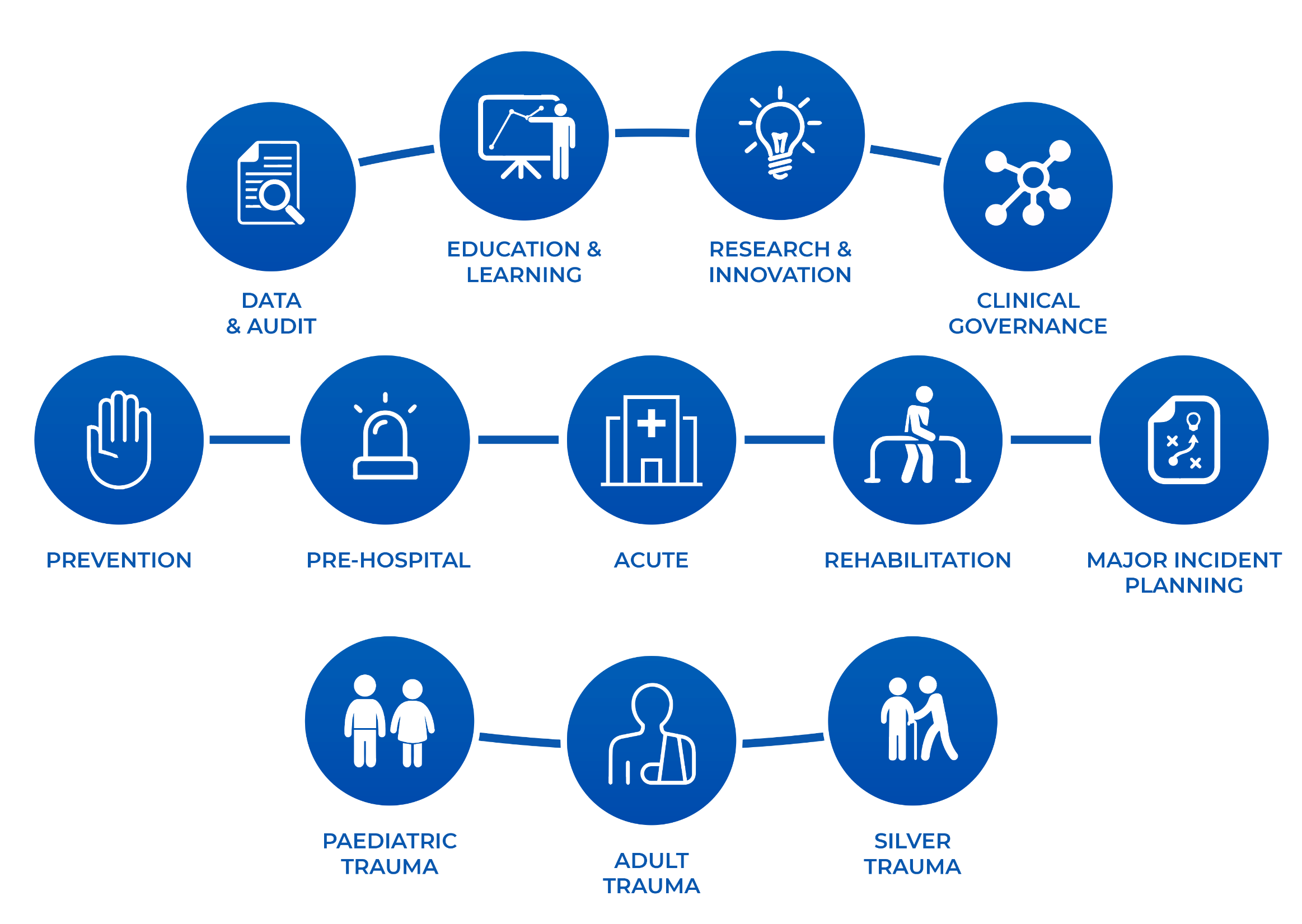 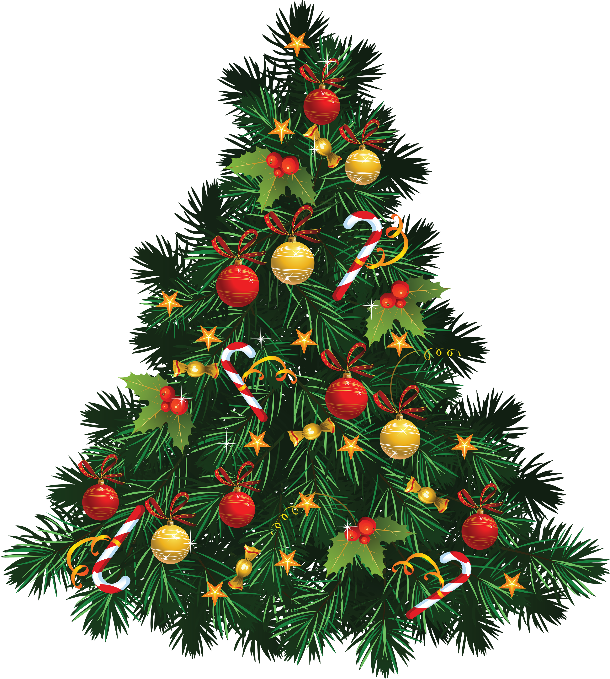 Telling the Story – Scottish Trauma Network
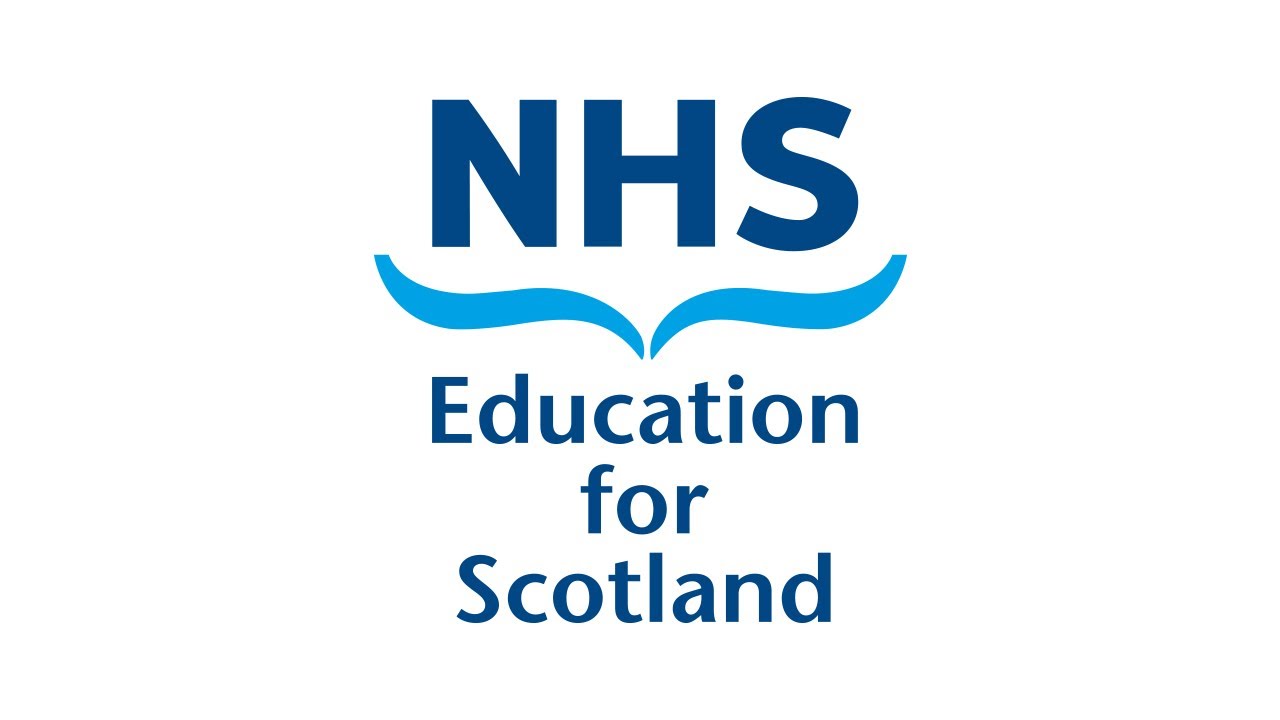 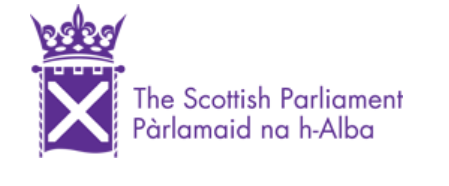 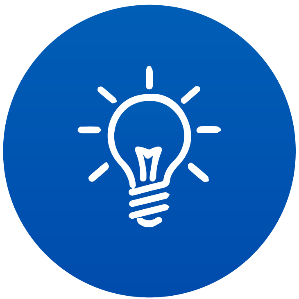 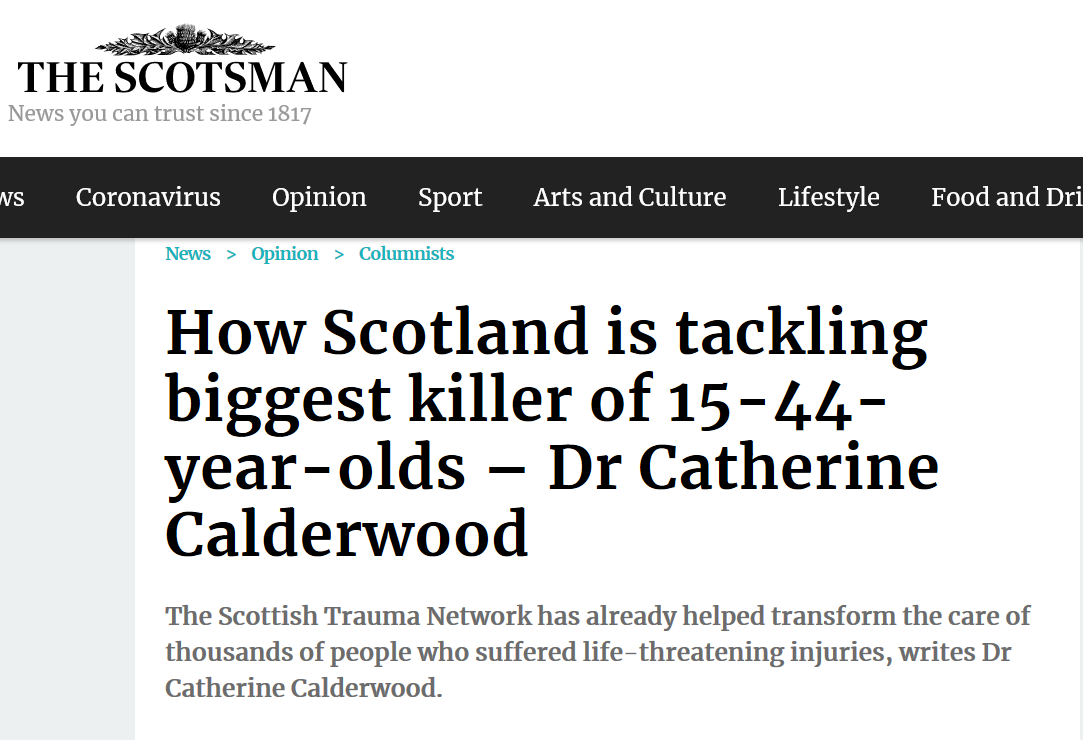 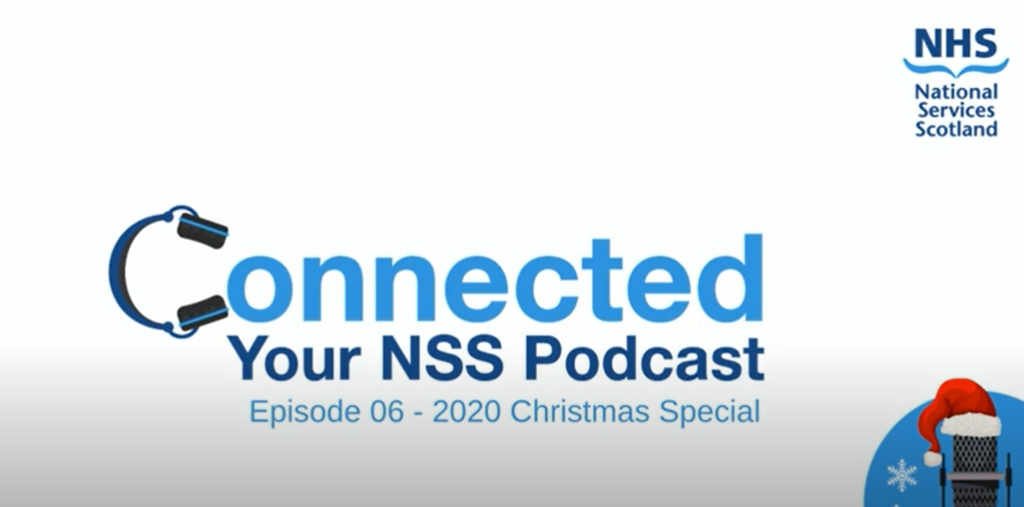 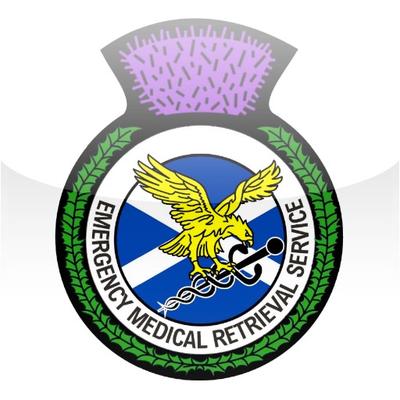 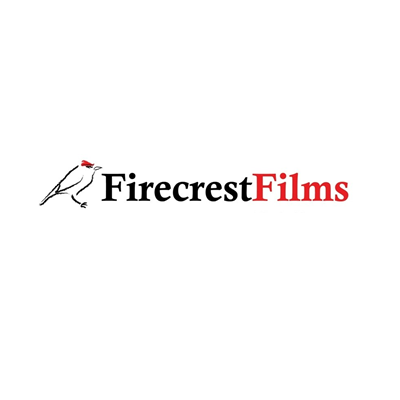 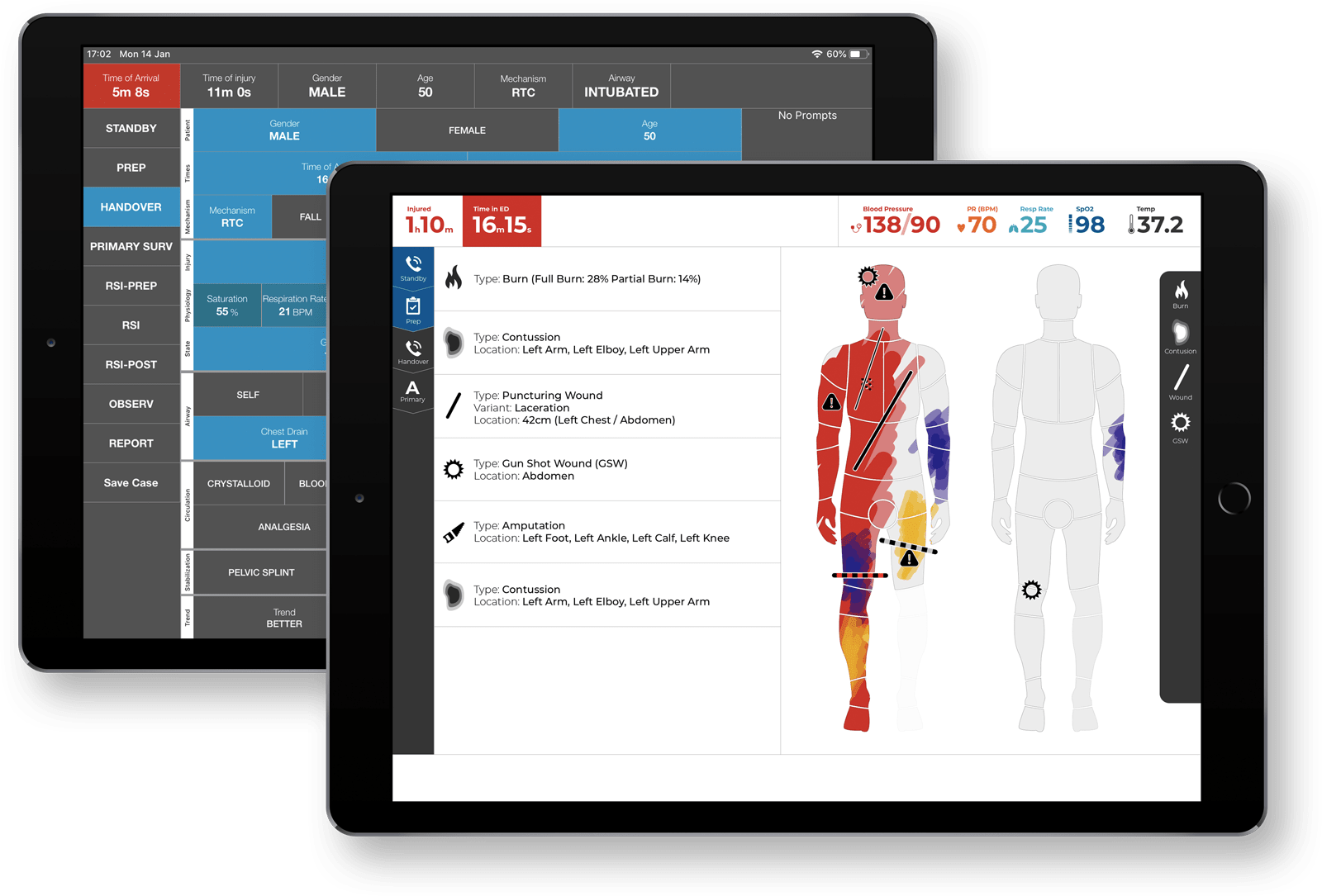 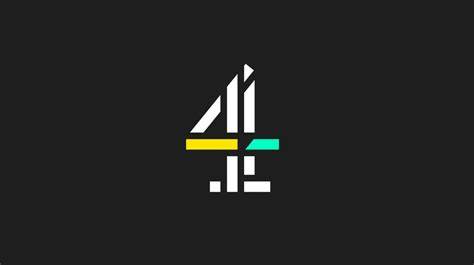 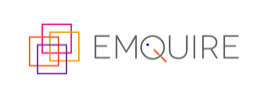